INCLUSIVE EDUCATION

STANDING COMMITTEE PRESENTATION 
3 NOVEMBER 2022
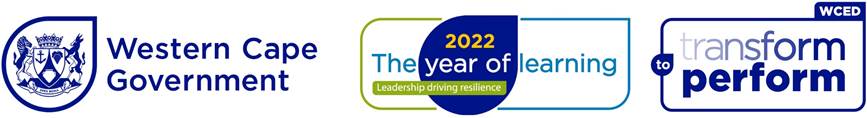 The Context for Inclusive Education
International

National

Provincial
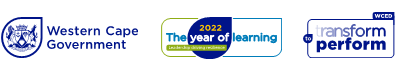 The International Context
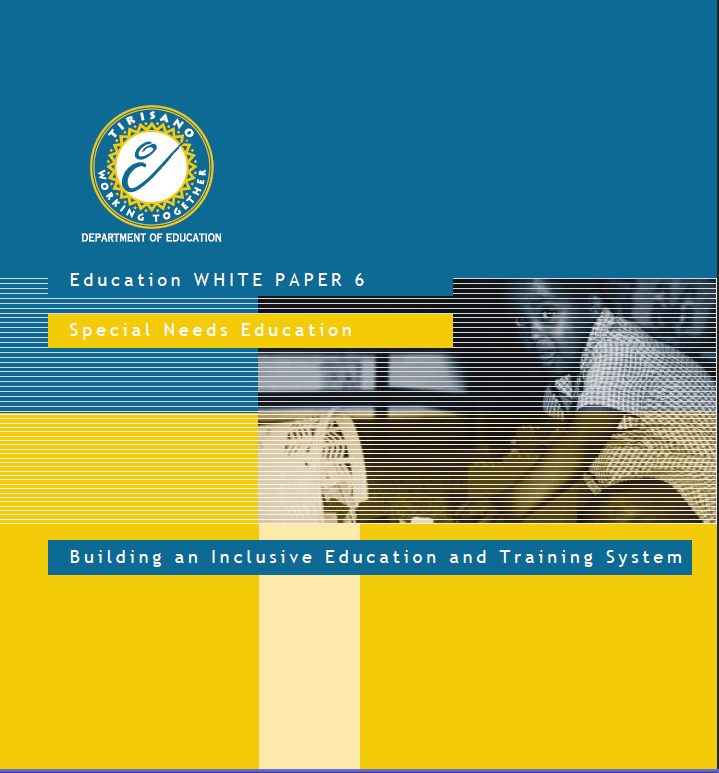 Education White Paper 6: Developing an Inclusive Education System (2001)
Move from focus only on “Special Needs” (within child/deficit) to focus also on “Barriers to Learning and Development” (Systems Change/Social Rights)

Continuum of Provision – from Mainstream/Ordinary Schools with Support (Low Intensity Support ) to Full-Service (Medium Intensity) to Special Schools (High Intensity Support)

Actions in the short to medium term were intended to provide models and clarity on capital, material and human resource development requirements for system wide application
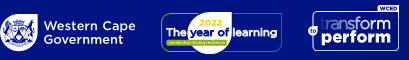 Starting with Full-service/InclusiveSchools…
White Paper 6 envisaged that:

All schools would over time become inclusive centres of learning, care and support.

There would be provision of specialised support services throughout the system ranging from low or moderate to high levels of provision.

The scope of personnel would range from full-time staff to co-ordinate support at the school, teaching assistants, as well as access to visits by outreach teams from the districts or from the special school resource centres.
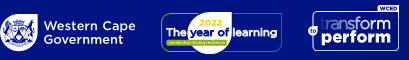 Full-service/Inclusive Schools…
White Paper 6 further envisaged that:

Full-service schools would be ordinary schools resourced at a moderate level of support to cater for learners with additional support needs or disabilities.

The first full-service schools would be flagship schools and models of good practice in inclusion to be emulated by other ordinary schools.
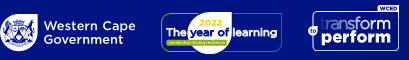 Inclusive Education in South Africa
Inclusive Education in South Africa, is arguably not something which has to happen in addition to education reform, but one of the means through which social and education transformation can be achieved…
“
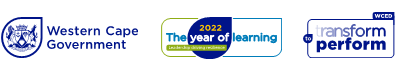 DISTRIBUTION OF SPECIAL SCHOOLS NATIONALLY
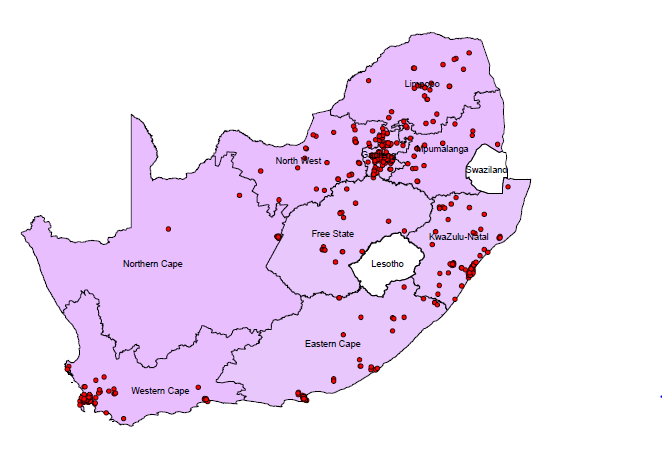 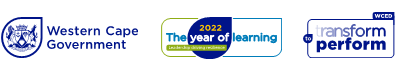 9
DISTRIBUTION OF FULL-SERVICE SCHOOLS NATIONALLY
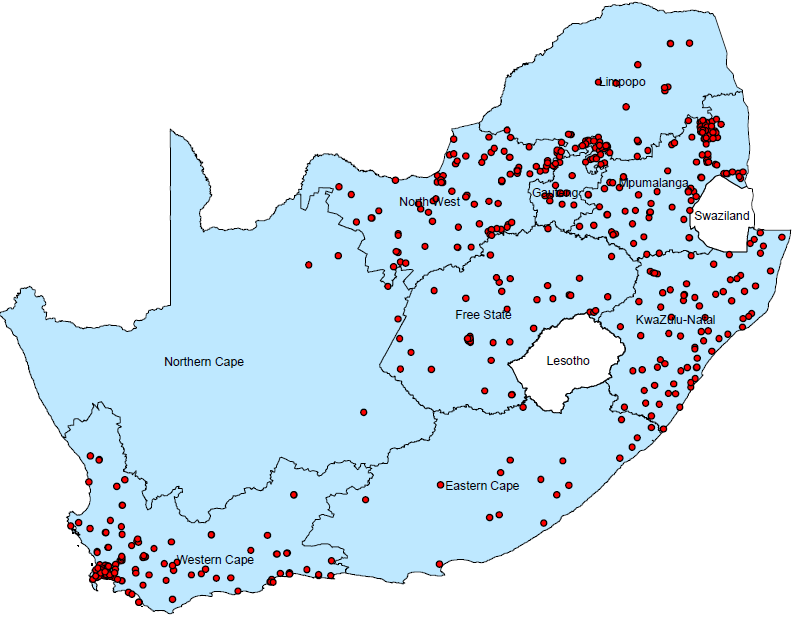 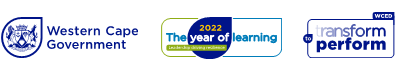 10
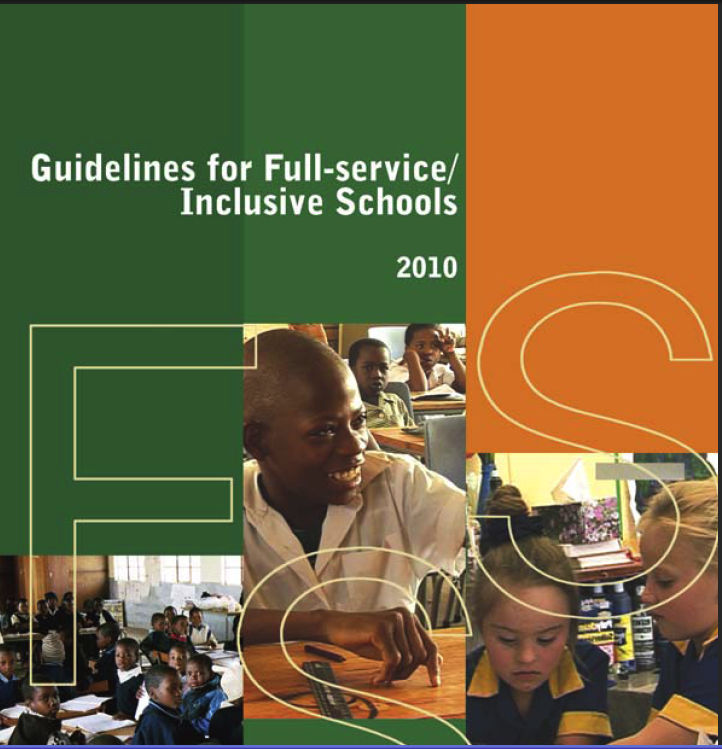 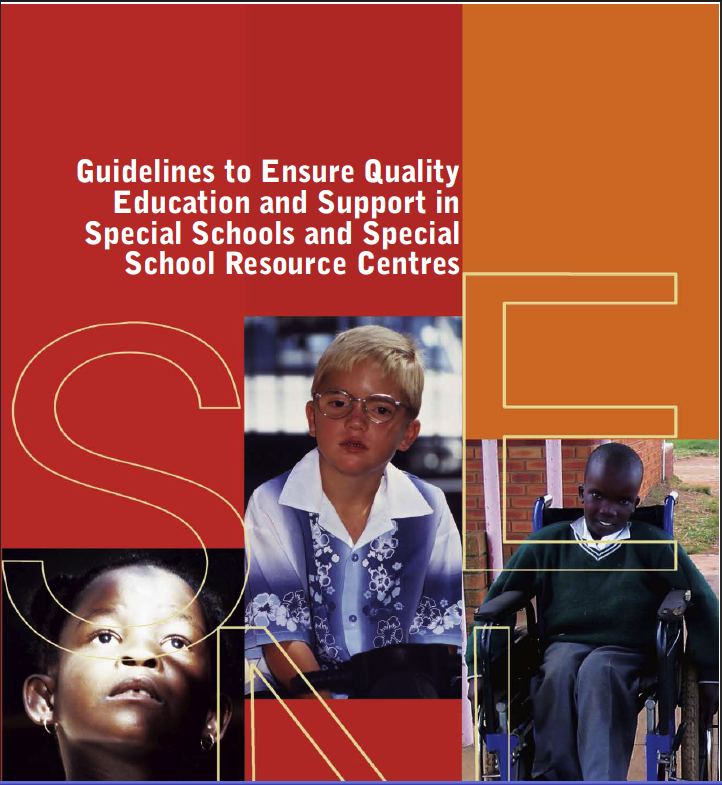 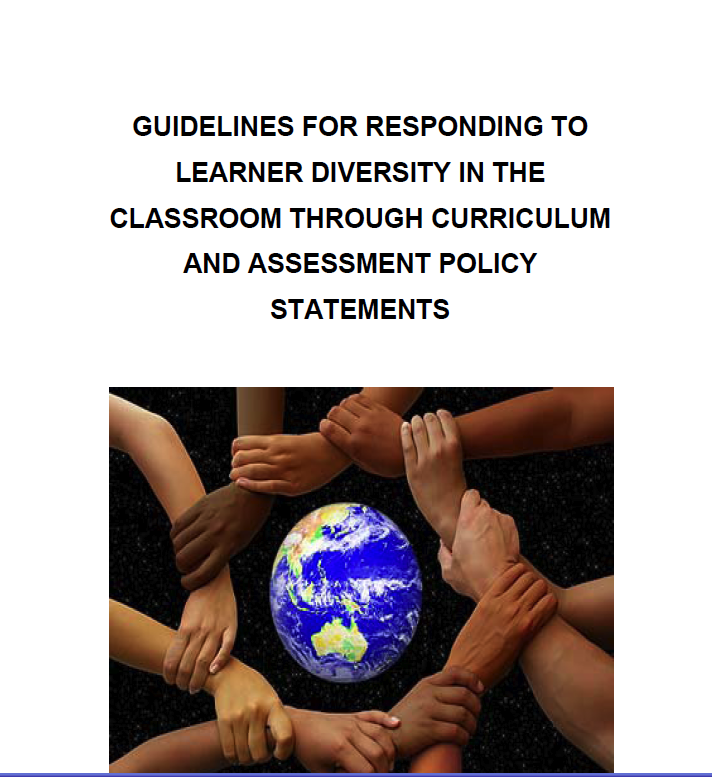 SIAS Promulgated
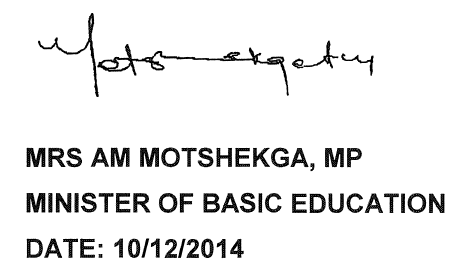 Oversight visit on the implementation of Inclusive Education
Visit to two districts, one rural and one metro district by DBE oversight team in September 2022
The intention of the expansion of inclusive education is to support learners who experience barriers to learning in public ordinary schools, beginning with those schools which have been identified for conversion into Full-service Schools and to strengthen the outreach of Special Schools. Special Schools which have been identified to be transformed into Resource Centres will offer support programmes to the identified Full-service Schools and learners with moderate support needs in other public ordinary schools. 
Outcome of the provincial visits to inform the expansion
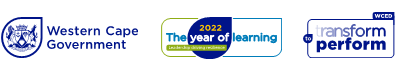 Guidelines for resourcing Inclusive Education_Draft_2018
The resourcing proposals incorporate Public Special Schools and Public Ordinary Schools (Full Service Schools)

The resourcing proposals include Compensation of Employees (CoE) and the Non-Personnel Non-Capital (NPNC) mainly in the form of transfers to schools

Provincial Education Departments requested to do a costing for 
   HEDCOM Sub-Committee on Finance meeting September 2022

The costed guidelines to be subjected to the sector’s approval process
PROFILE OF IE IN THE PROVINCE
POST ESTABLISHMENTS
District Level
ISLES Management Teams  = 8
Circuit Support Teams = 64
Inclusive Education Outreach Teams = 22
PED Level
Chief Director: IE & Special Projects
Director: Inclusive & 
      Specialised Education Support
CES: Specialised Support Services + 6 Programme Managers
CES: Special Schools + 6 Programme Managers 
CES: HIV TB Lifeskills & Care and Support
Districts = 8
Circuits = 64
Full-service Schools 
Phase 1 = 64
Phase 11 = 64               
Public Special Schools = 74
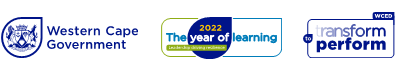 INCLUSIVE EDUCATION: CONTINUUM OF SUPPORT(WCED)
Special Schools

 
Special School Resource Centres
+
 outreach teams
HIGH
Learning Support/
Remedial 
Teachers
(full-time)
MODERATE
Learning Support/Remedial Teachers
(itinerant)
LOW
Ordinary /Mainstream schools
Model of Inclusion
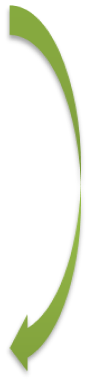 Full Service / Inclusive schools
Special Schools
SBST
SBST
School Based Support Team (SBST)
DISTRICT-BASED SUPPORT TEAMS
64 x 3 ISLES Support Teams 
(64 Psychologists, 64 Learning Support Advisors, 64 Social Workers)
+ Circuit Managers, Subject Advisors, etc.
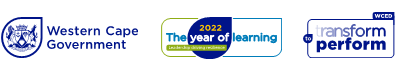 WCED SUPPORT PATHWAY
(incorporating SIAS)
KEY
SNA: Support Needs Assessment 
ISP: Individual Support Plan
GSP:  Group Support Plan
IE: Inclusive Education Outreach Team
HEALTH PRACTITIONER
DBE 126:  Health & Disability Form
TEACHER/ PARENT/ GUARDIAN/HEALTH PRACTITIONER (DBE 126)
IDENTIFIES LEARNER AS EXPERIENCING A BARRIER TO LEARNING - HAVING A SPECIAL EDUCATIONAL NEED/NEEDING PSYCH0-SOCIAL SUPPORT, ETC.
SERIOUS CASES ARE REFERRED TO HIGH LEVEL SUPPORT IMMEDIATELY
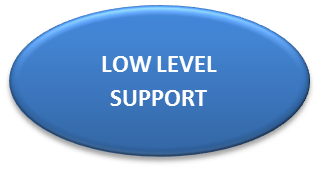 CLASSROOM INTERVENTION (SIAS SNA1 & ISP/GSP)
INVOLVE THE  PARENT/
GUARDIAN
SCHOOL-BASED SUPPORT TEAM  (SNA2 & ISP+/GSP+)
LEARNING SUPPORT
Diagnostic scholastic  assessment/withdrawal for learning support /differentiation of the curriculum  (DBE 124 &125)
OTHER
e.g. School Nurse/  Community services
ADDITIONAL CLASS TEACHER INTERVENTION
PROVINCIAL- BASED SUPPORT TEAM (PBST)
CIRCUIT/CLUSTER-BASED/IE SUPPORT TEAM (DBE 120)
DISTRICT-BASED SUPPORT TEAM  (SNA3, DBE 121 &122)
INTER-SECTORAL PARTNERS
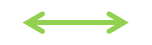 LOW LEVEL SUPPORT
MODERATE LEVEL SUPPORT
HIGH LEVEL SUPPORT (DBE 123a & b)
FULL-SERVICE SCHOOL 
SITE SUPPORT VISITS
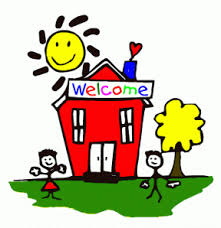 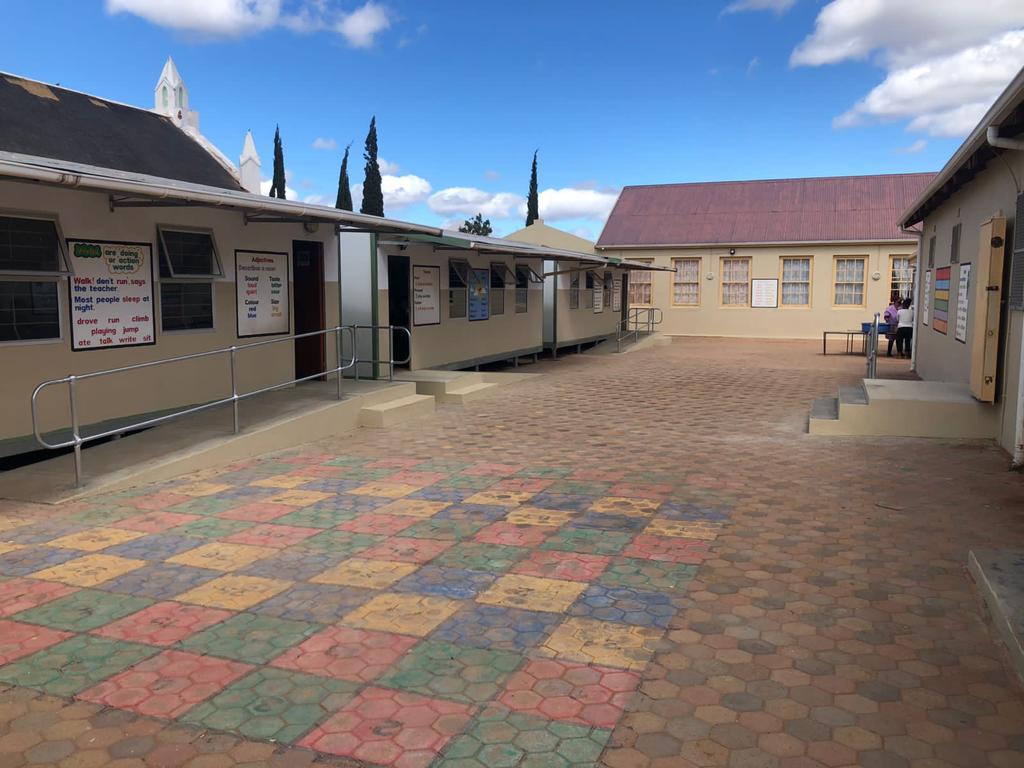 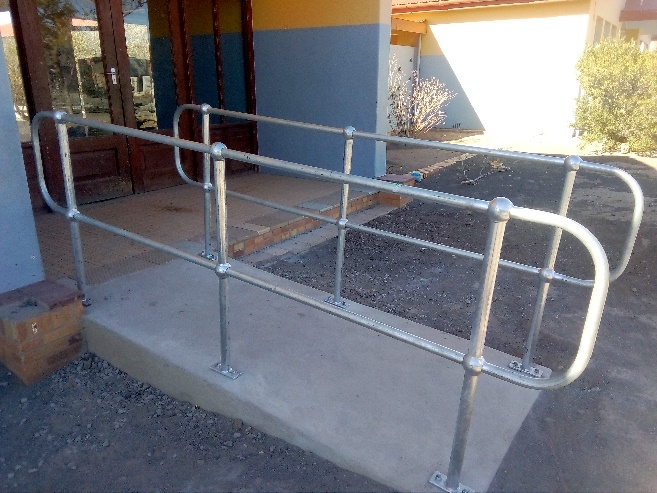 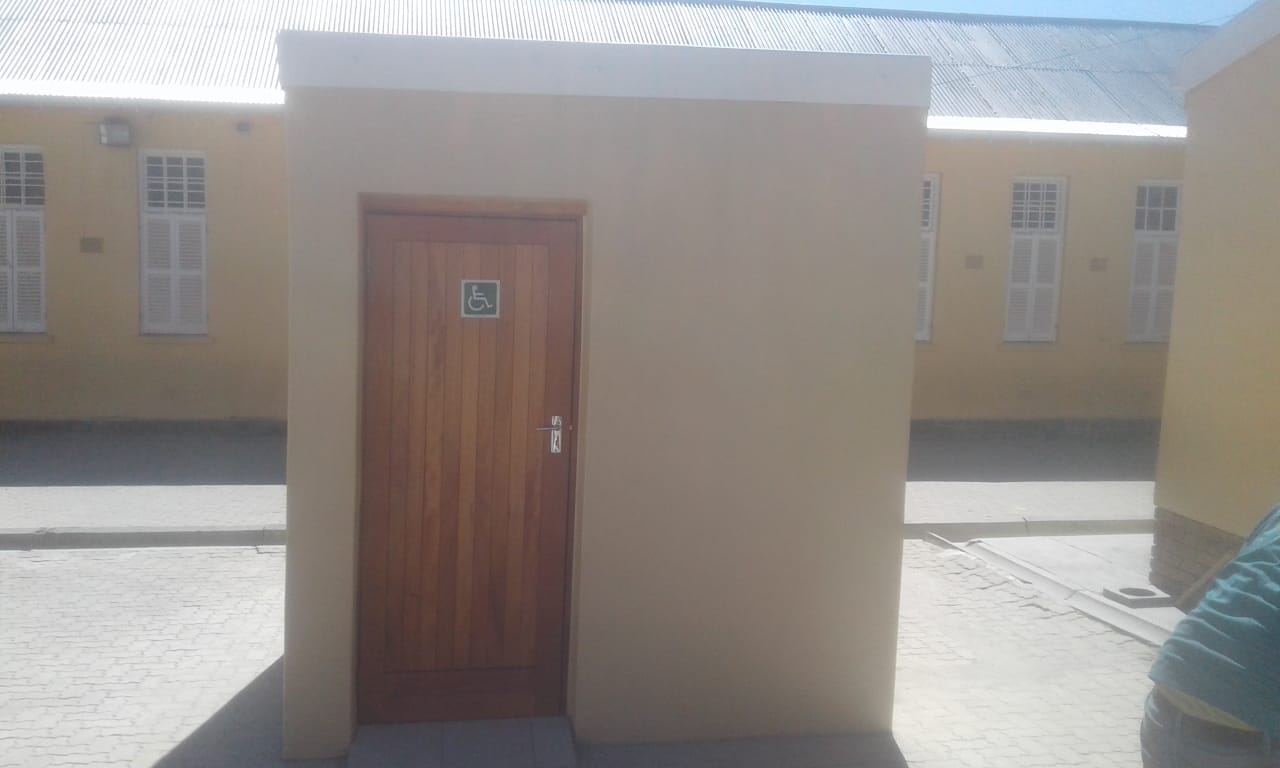 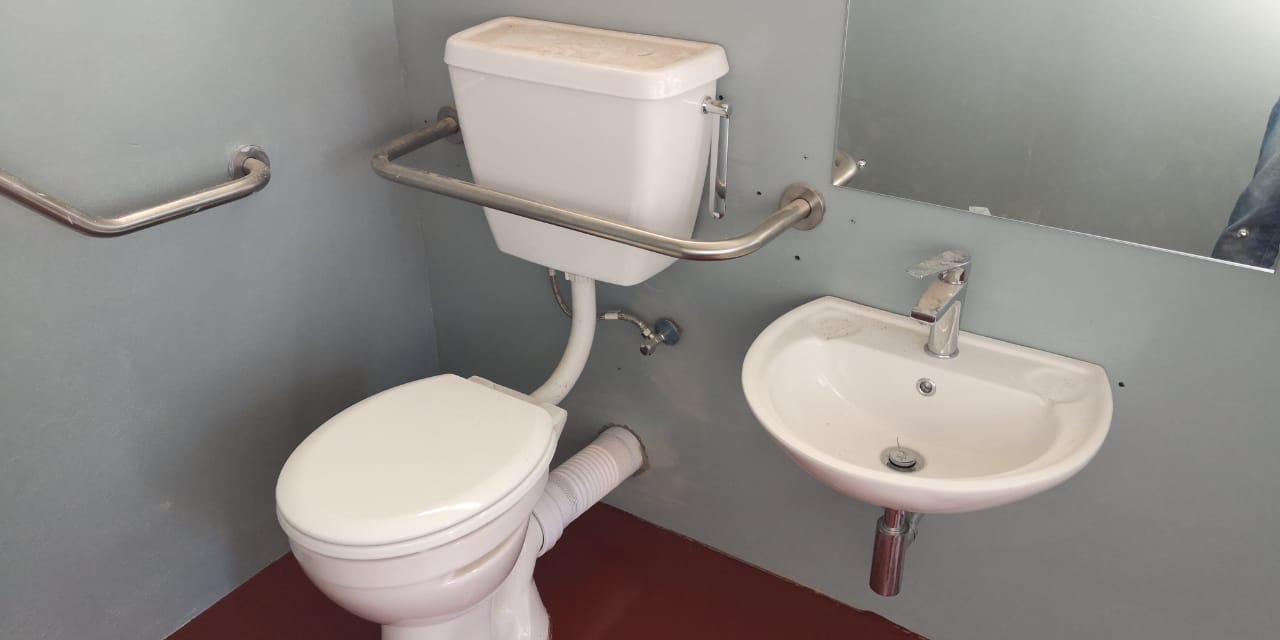 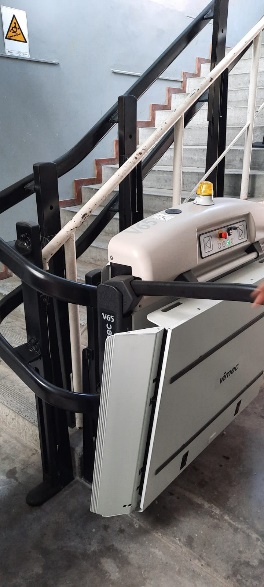 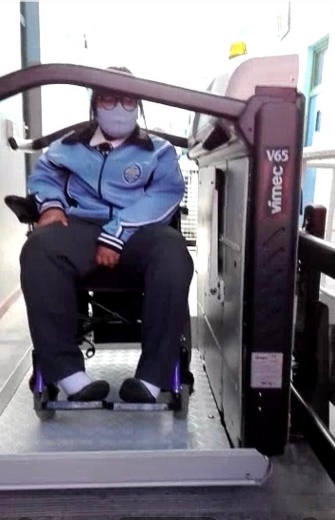 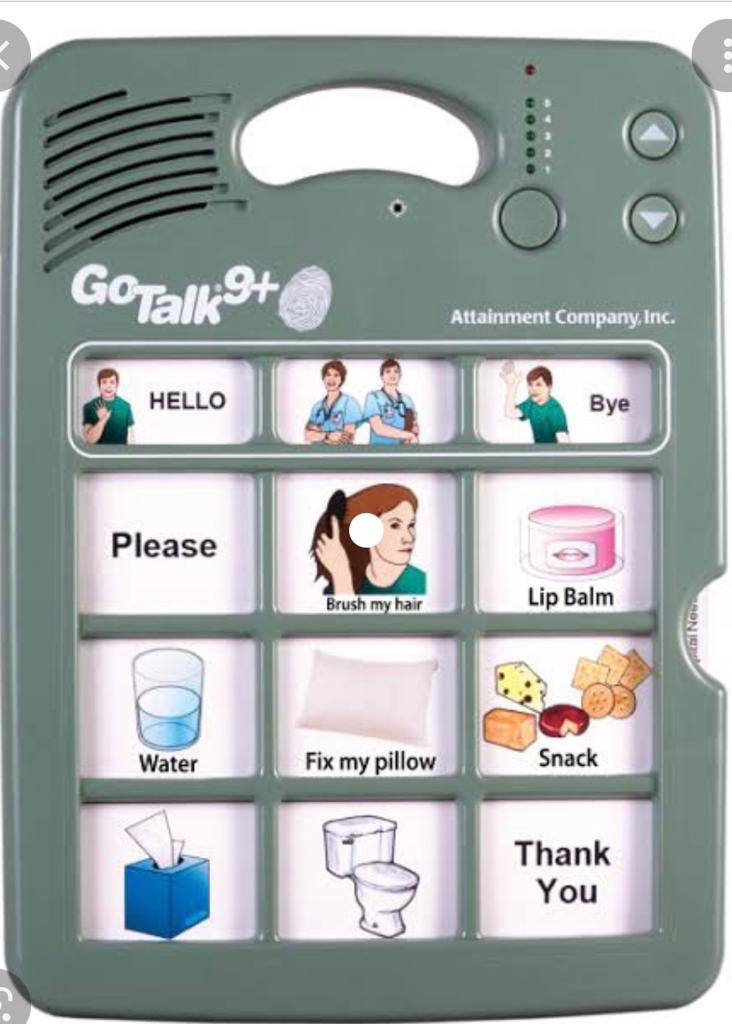 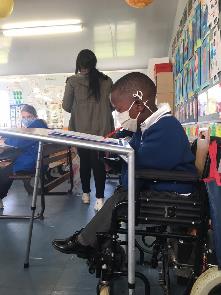 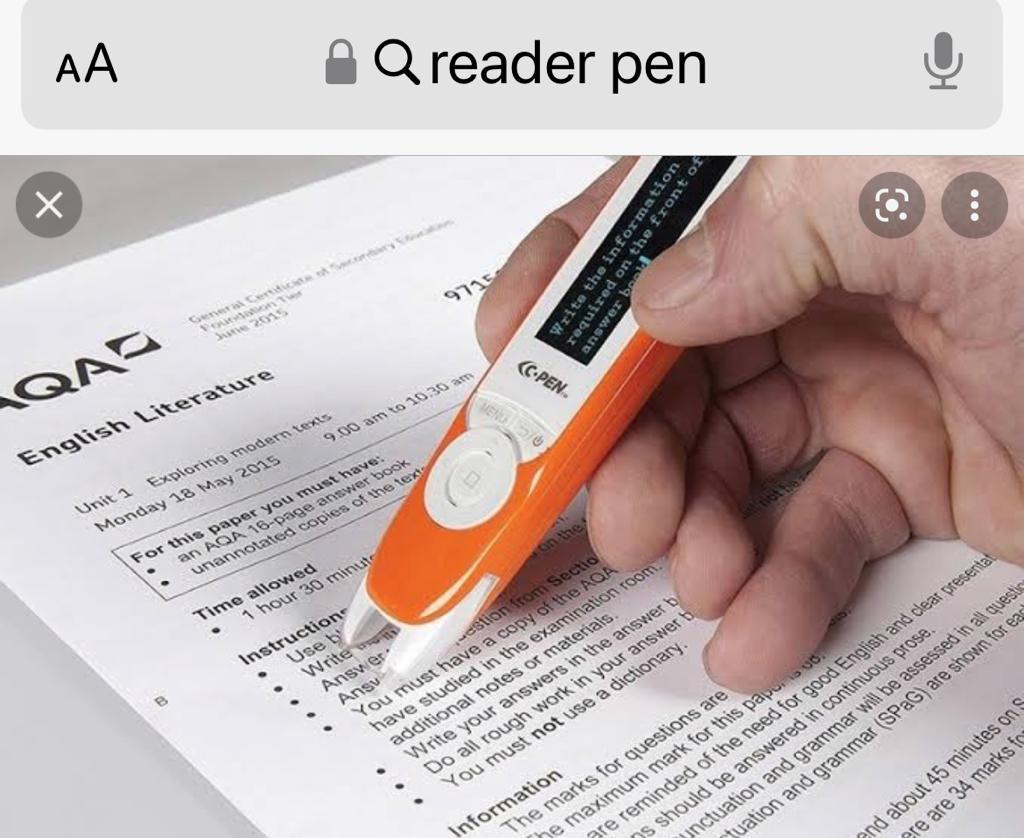 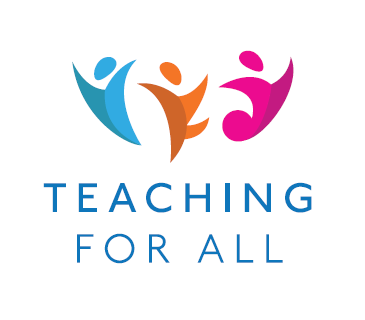 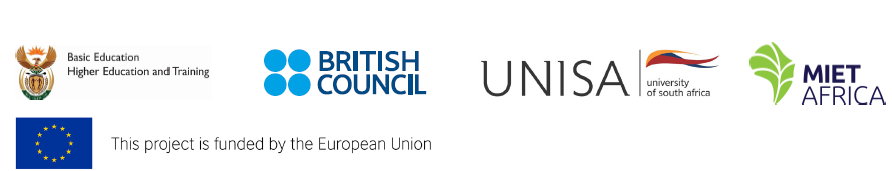 MODULES
UNIT 1: INCLUSIVITY IN EDUCATION 
SO1: The context of exclusion and the development of policies of inclusion
SO2: Overarching principles and values of inclusion in South Africa
SO3: Theories and models of Inclusive Education 

UNIT 2 LEARNER DIVERSITY 
SO1: Learner diversity, intersectionality and equity
SO2: Language, culture and learning 
SO3: Non-visible differences
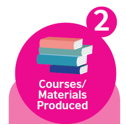 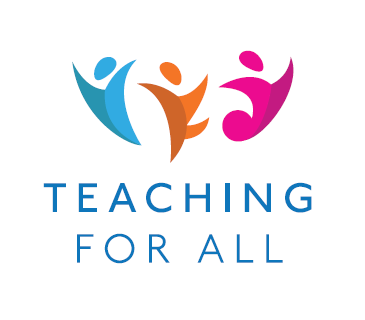 MODULES (CONTD.)
UNIT 3: INCLUSIVE SCHOOL COMMUNITIES
SO1: The South African framework and tool for building inclusive schools
SO2: Teacher agency and social justice
SO3: Practices that promote collaboration  

UNIT 4: INCLUSIVE TEACHING AND LEARNING
SO1: Principles of inclusive pedagogy 
SO2: Strategies to support learning for all
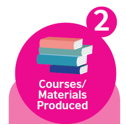 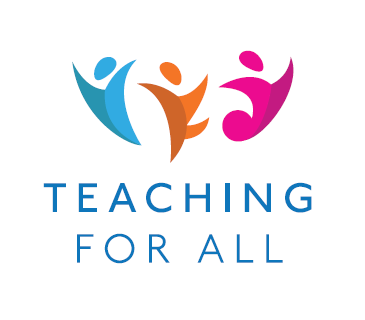 ROLL-OUT OF TEACHING FOR ALL
Demo/
Flagship
FSS
(Phase1)
2022
Full-service schools
(Phase 2)
2023
Roll-out to all schools
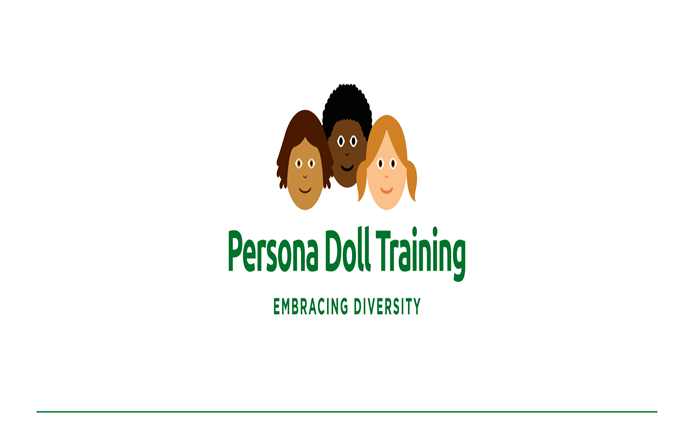 CARE AND SUPPORT FOR TEACHING AND LEARNING
The Education Department is the lead agency in addressing school-level barriers
The Education Department creates an enabling environment for other stakeholders to act in and through schools
Quality Education for All
Covid-19 has forced the world to review and reset…
Inclusive Education in South Africa, is not something which has to happen in addition to education reform, but one of the means through which social and education transformation can be achieved in the ‘new normal’…
DIRECTORATE INCLUSIVE AND 
SPECIALISED EDUCATION SUPPORT


THANK YOU
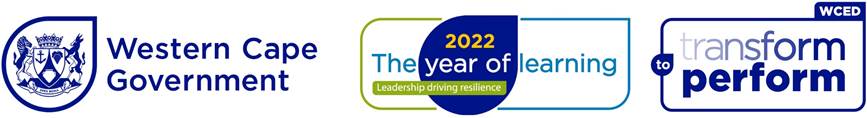